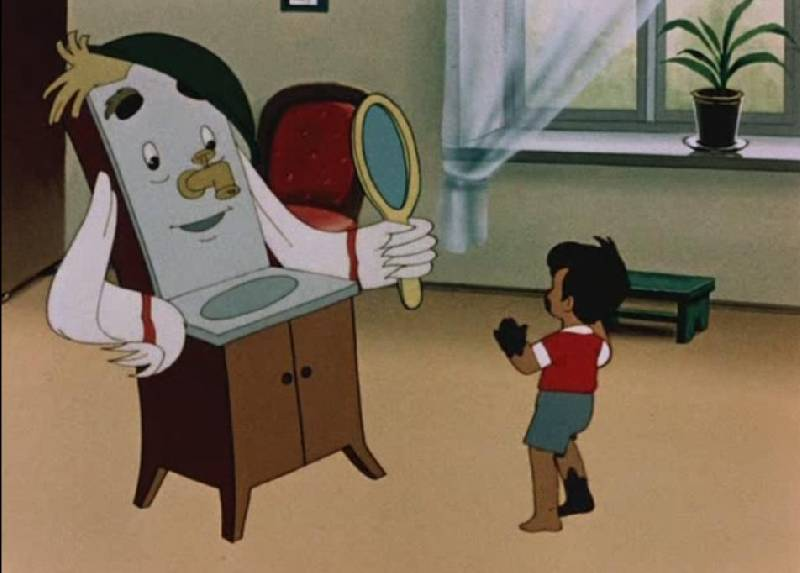 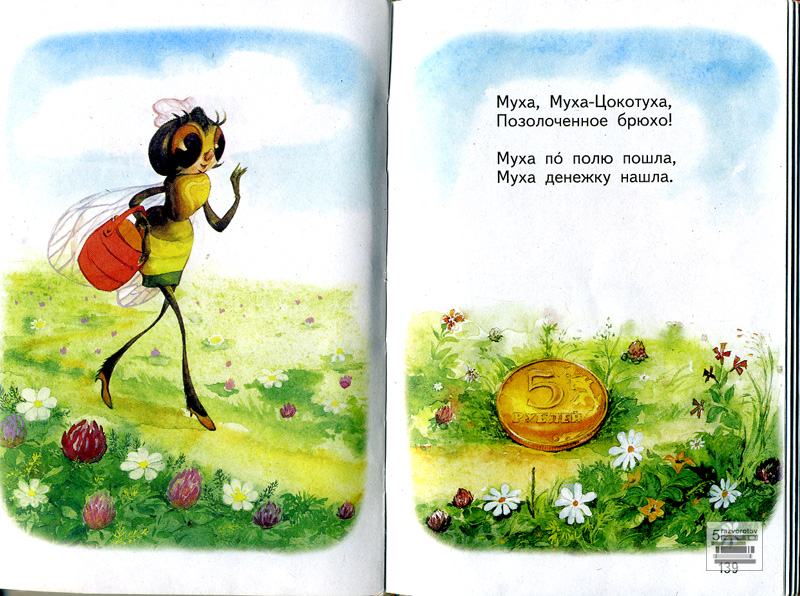 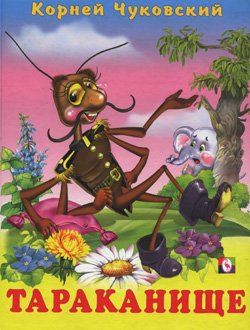 5   7
2   2
3   8
9   4
8   6
5   7
2   2
3   8
9   4
8   6
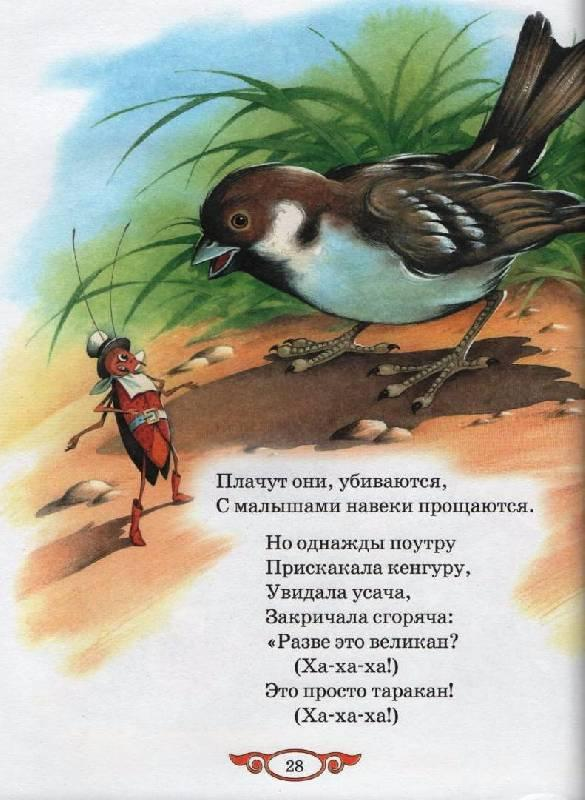 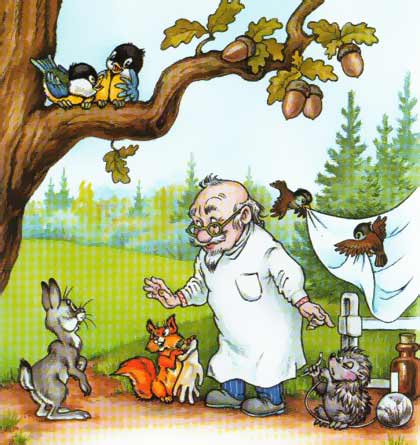